5. Privlačne tarče
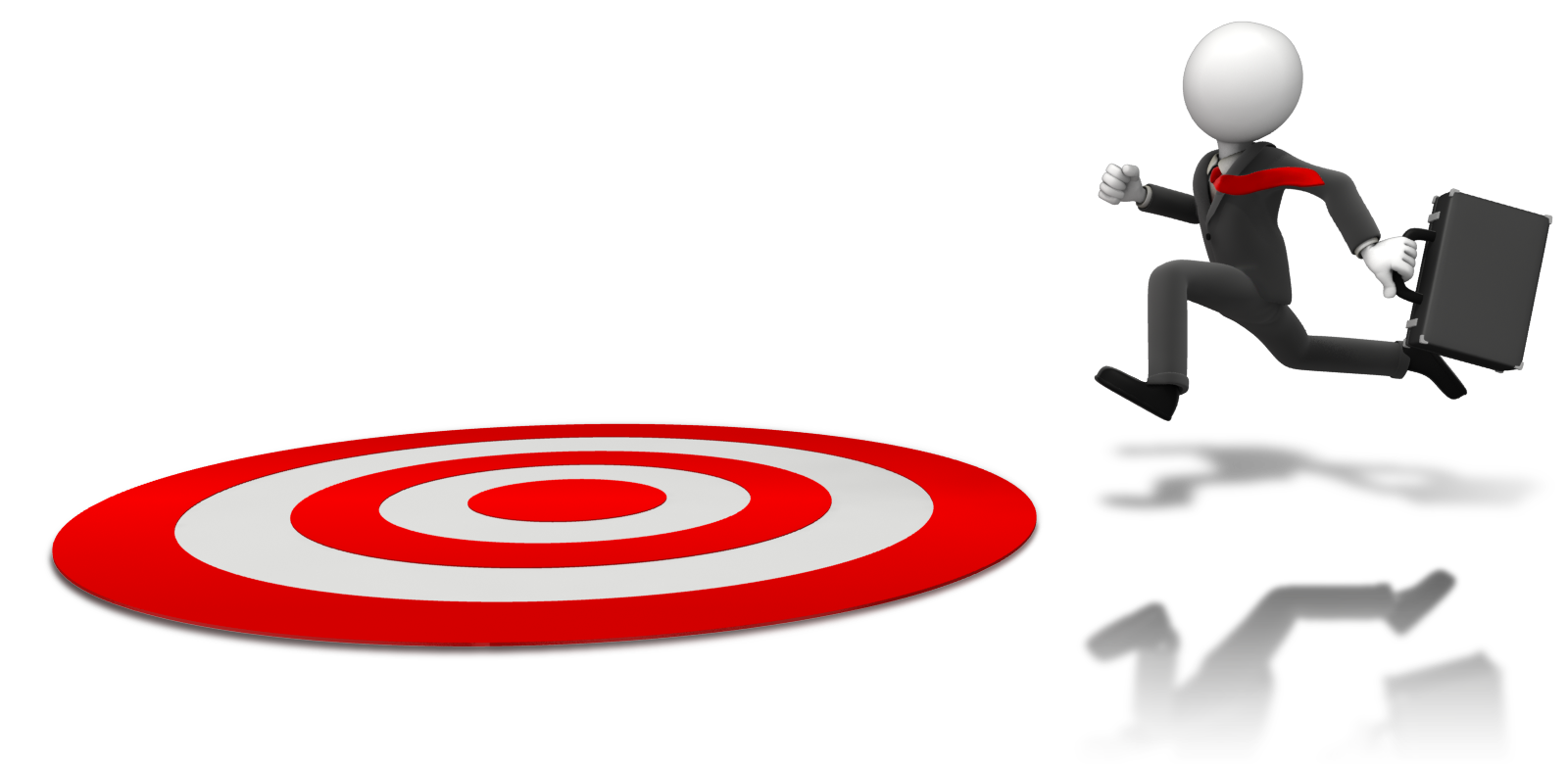 Kdo so privlačne tarče?
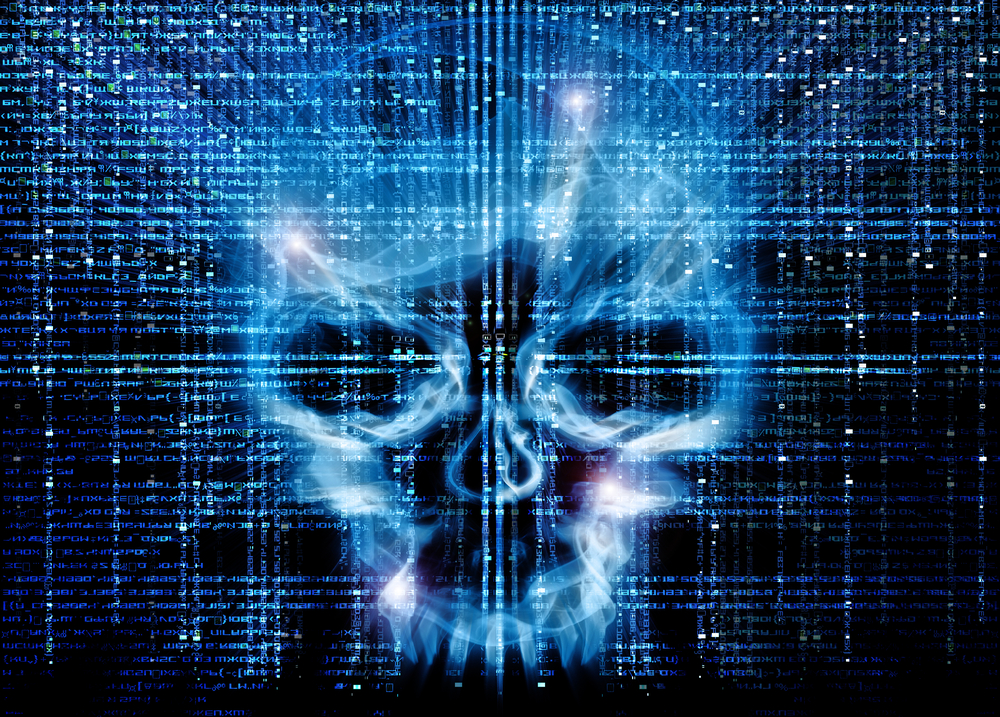 Osebe, ki ponujajo informacije;
osebe, ki imajo denar;
tarče pedofilije, goljufij preko družabnih omrežij;
osebno maščevanje.
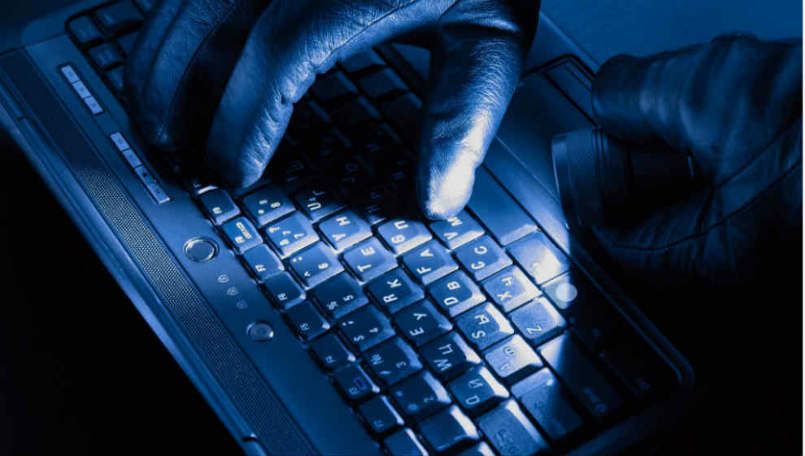 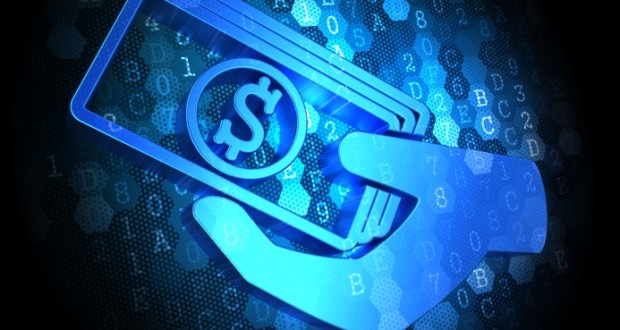 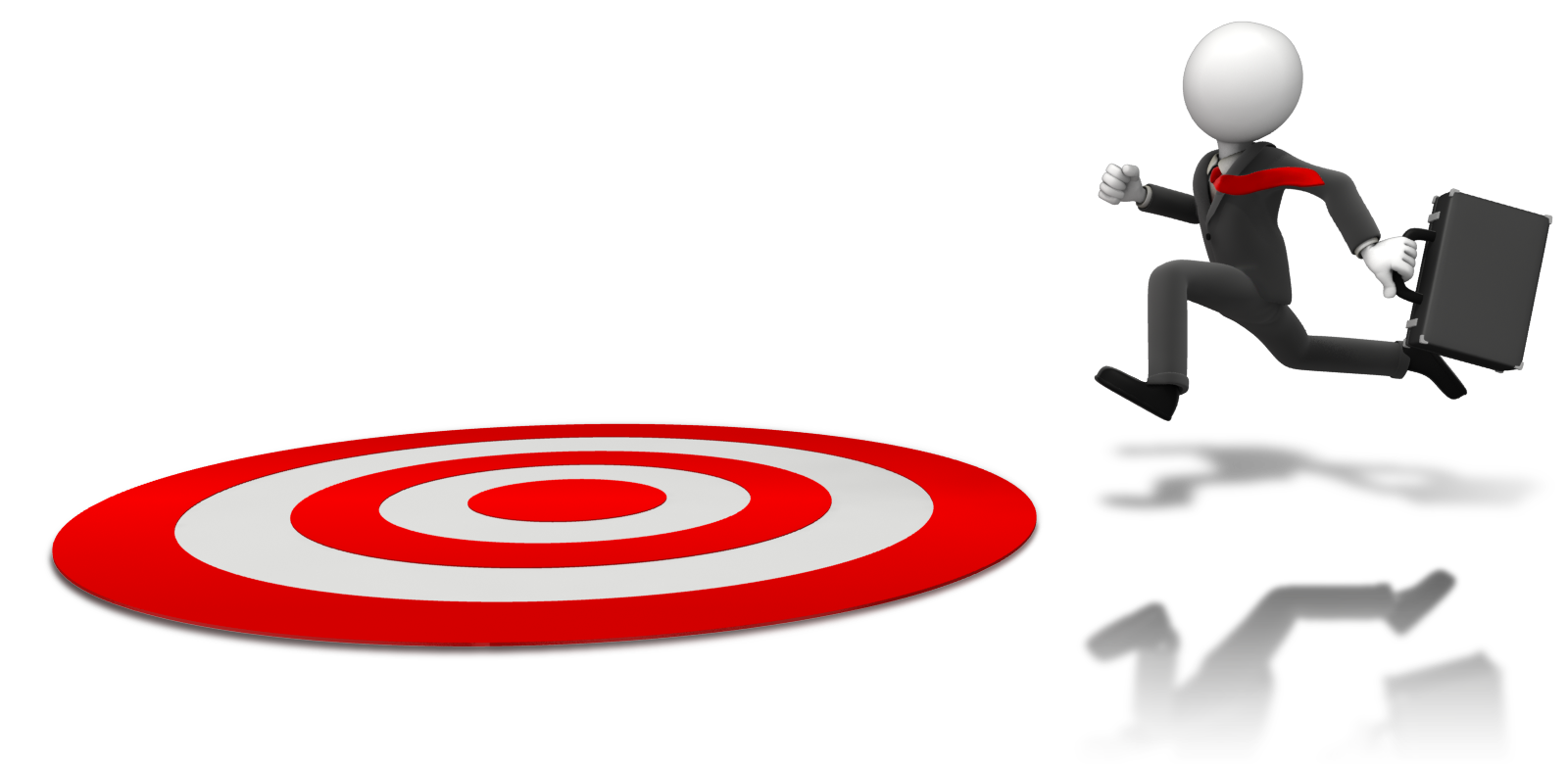 “modus operandi” oz. način izvršitve kaznivih dejanj
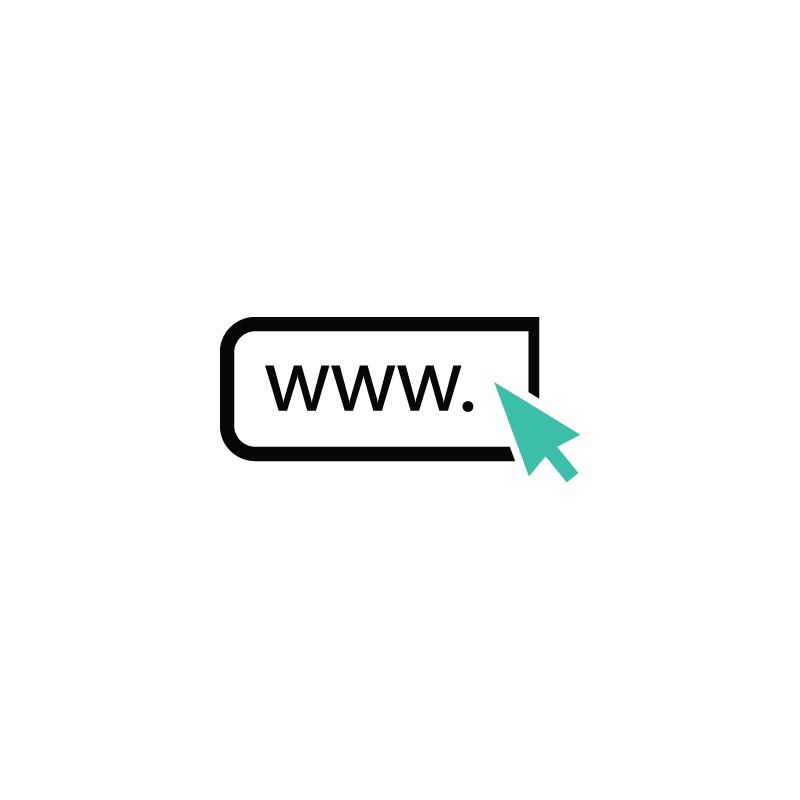 Na udaru so aplikacije, saj jih je veliko lažje “shekati”, kot operacijske sisteme ali routerje;
Spletni brskalniki, internetne povezave;
60% vseh napadov, se zgodi na tak način!
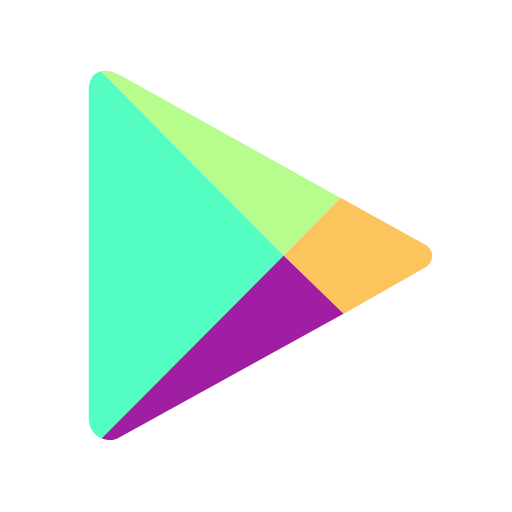 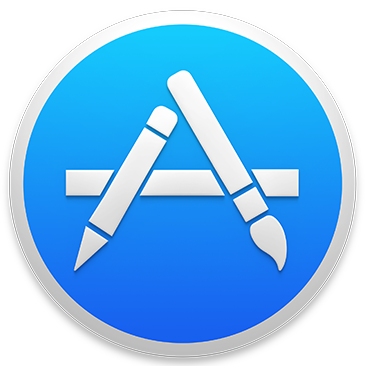 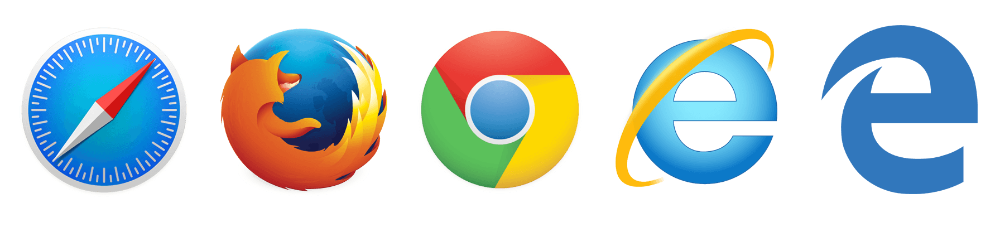 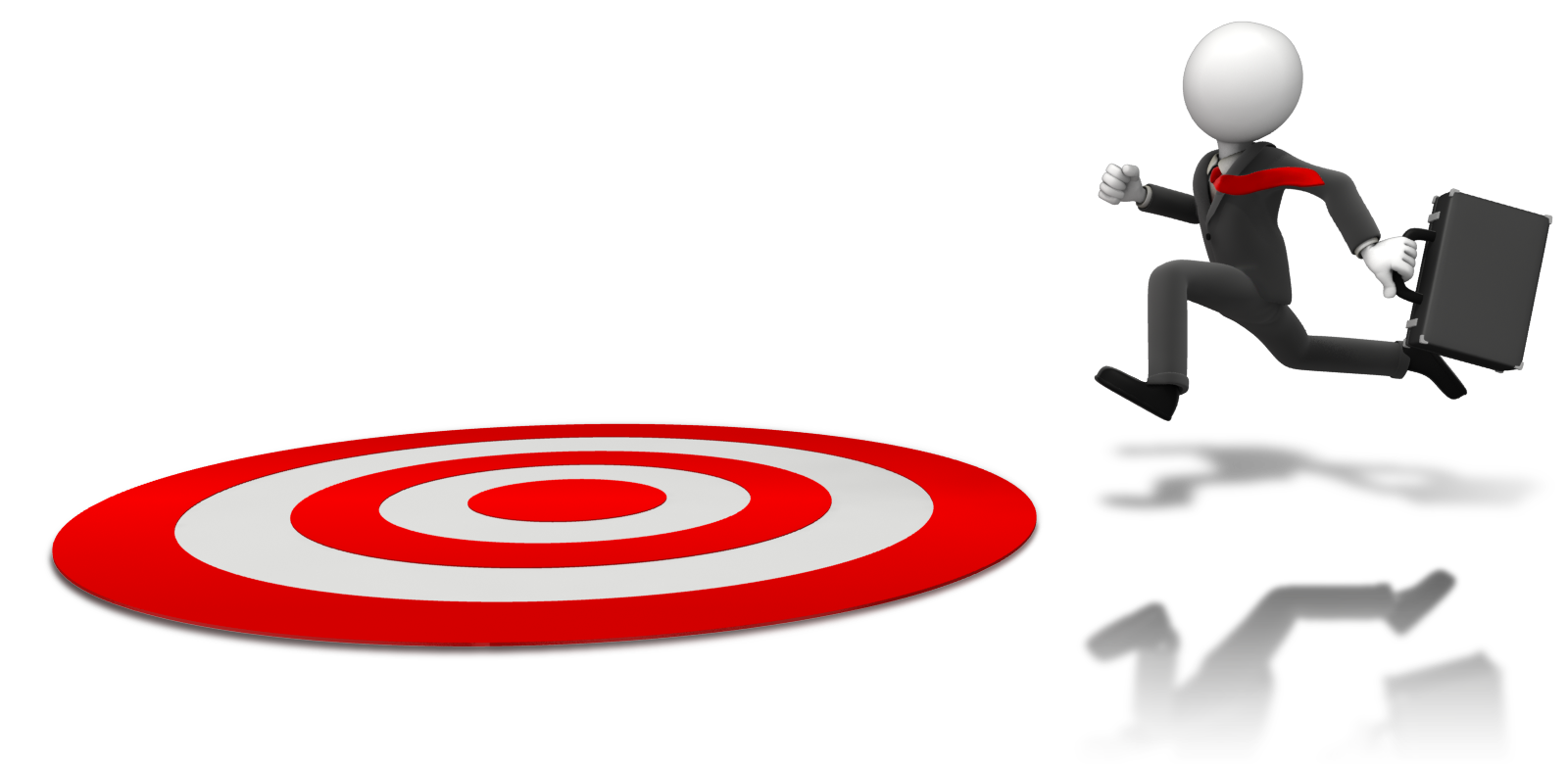 PREVENCIJA
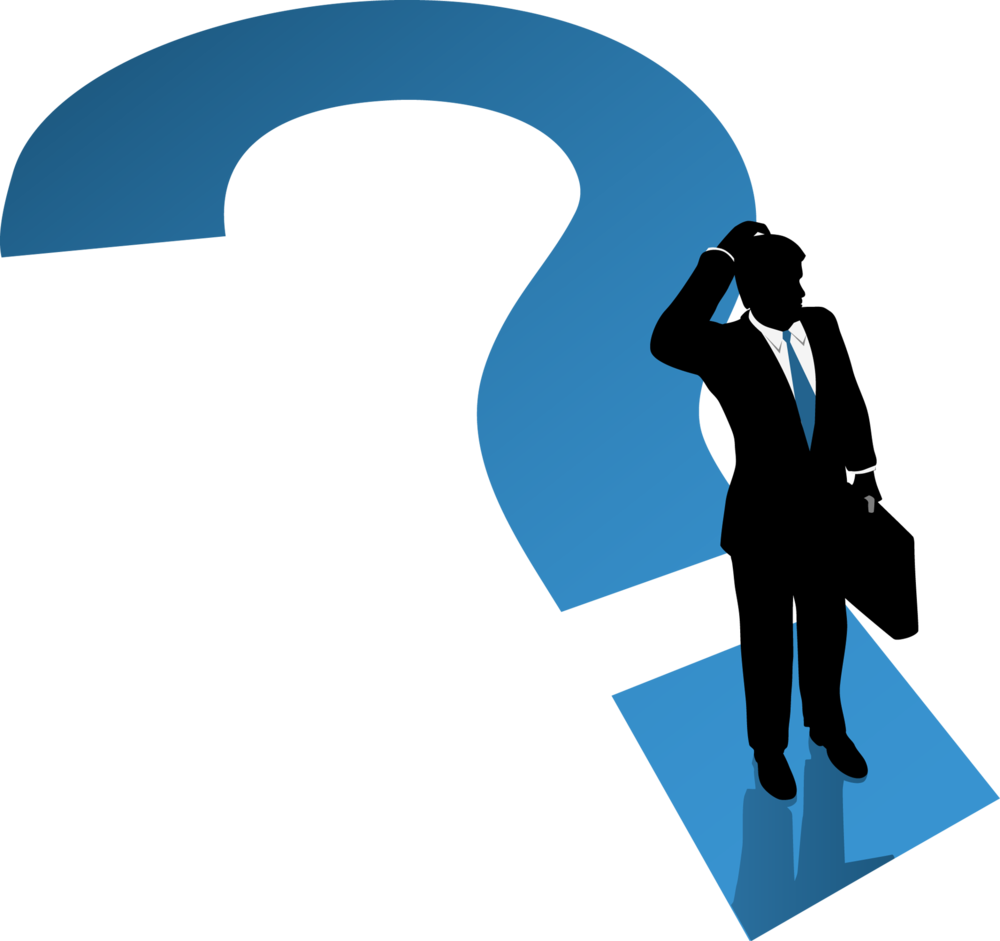 Analiza: 
kdo je sovražen do žrtve (premoženja, organizacije, osebe,…)?
Kako so se odvijali pretekli napadi?
Kolikokrat se je že zgodilo?
Kaj bi lahko “napadalec” dosegel?
Ali napadalec že izvaja nadzor nad potencialnimi tarčami?
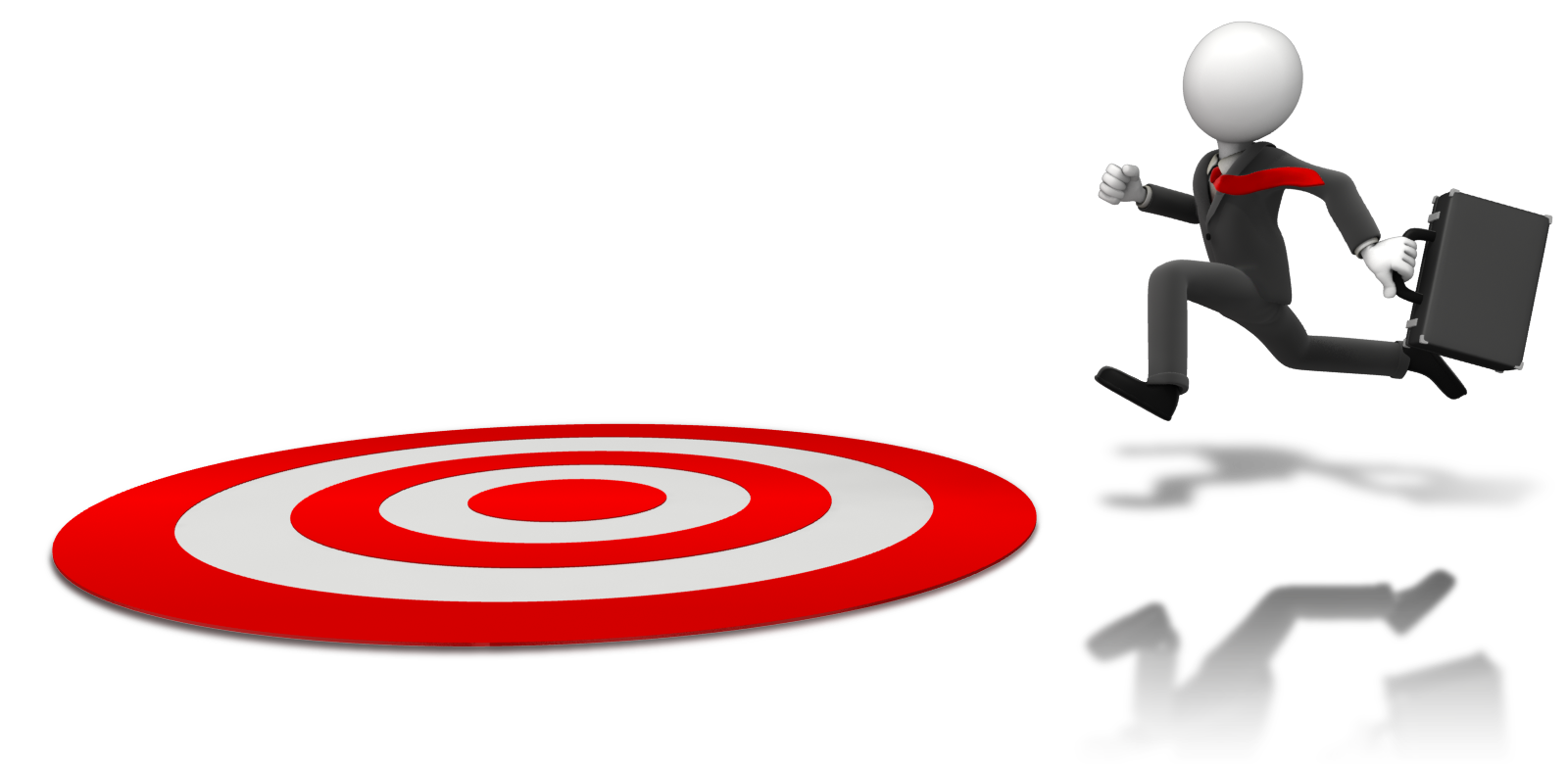 Prevencija: Kako se izogniti napadu?
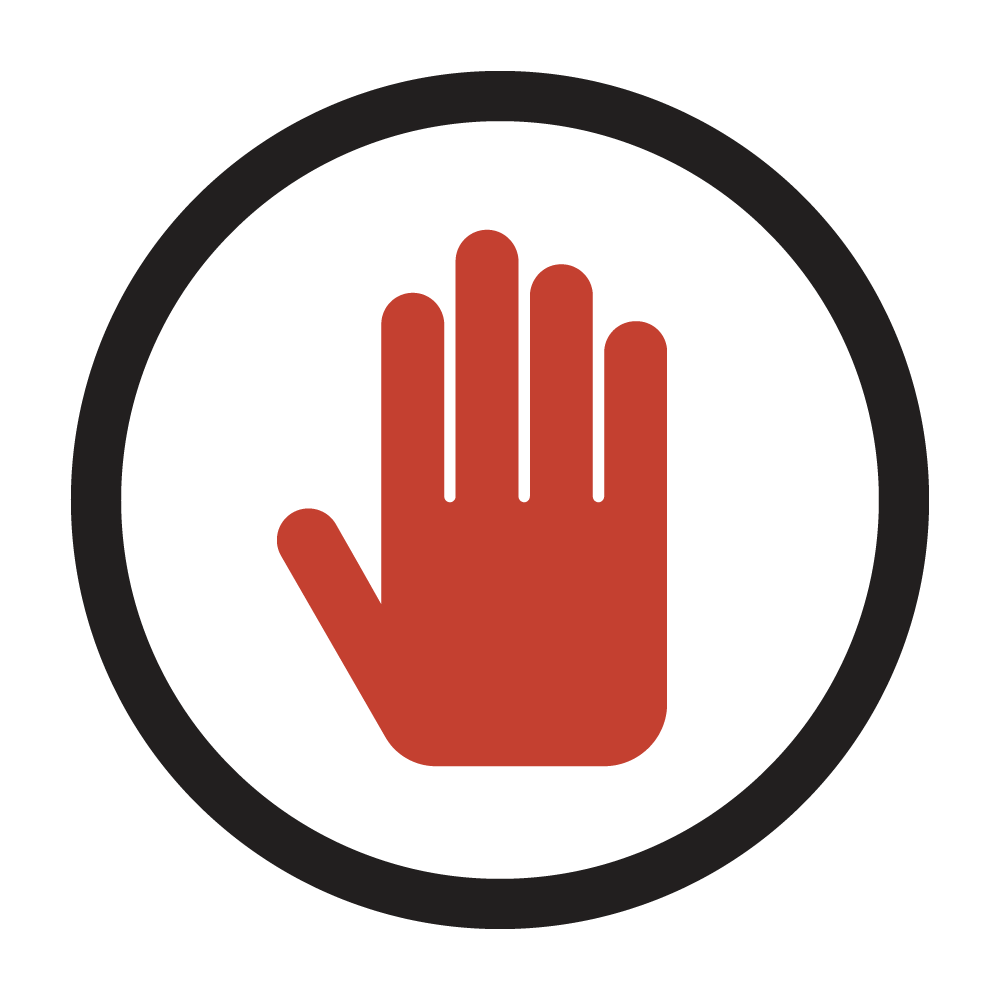 Ali imam občutljive podatke? Jih moram obdržati?
Kdo ima dostop do podatkov? Kakšni so podatki?
Kako močno je šifriranje podatkov?
Imamo shranjene kopije podatkov?
Imamo naprave na vidnih mestih?
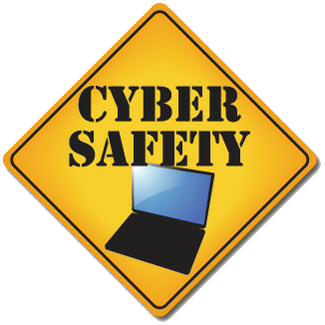 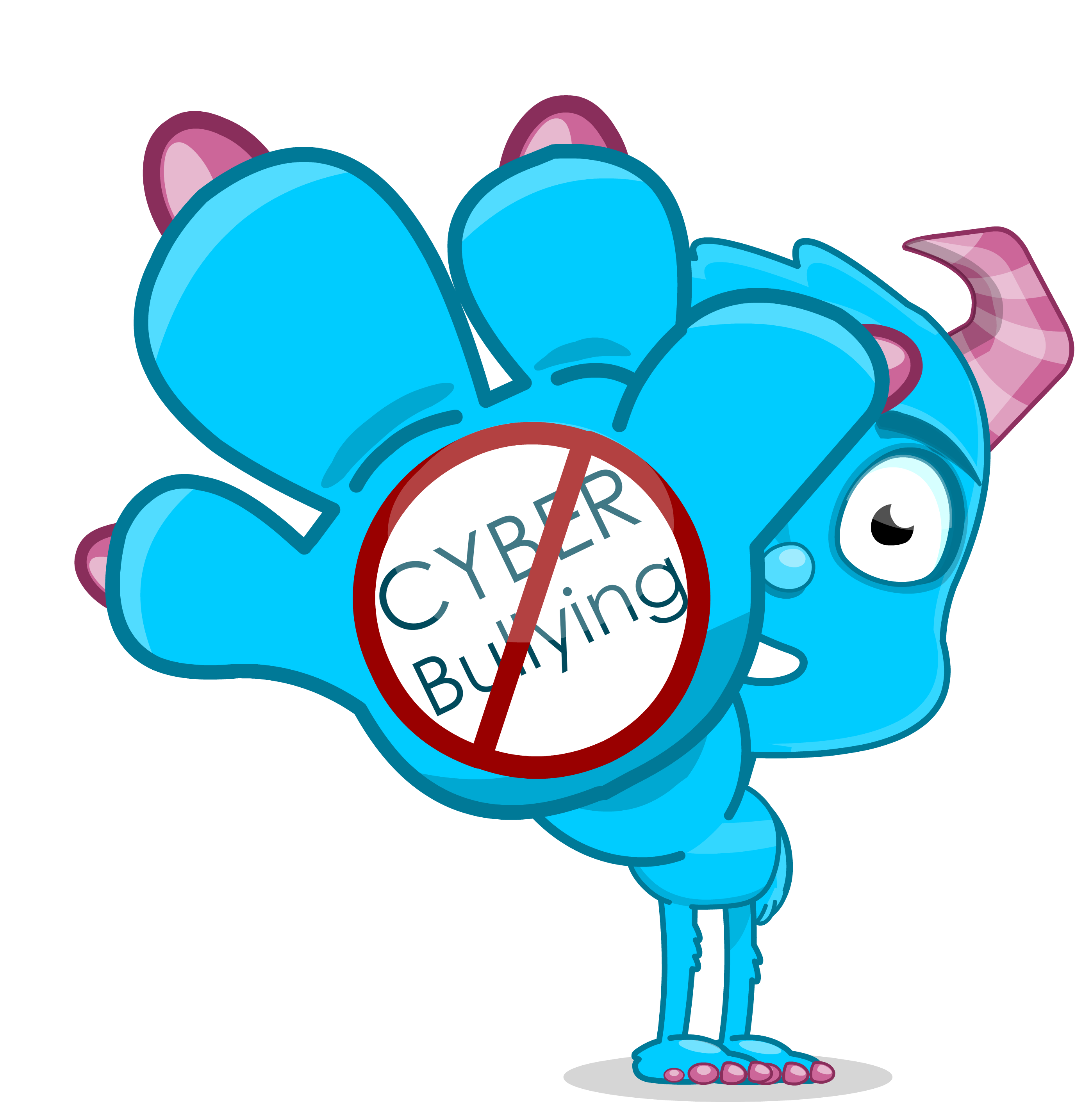 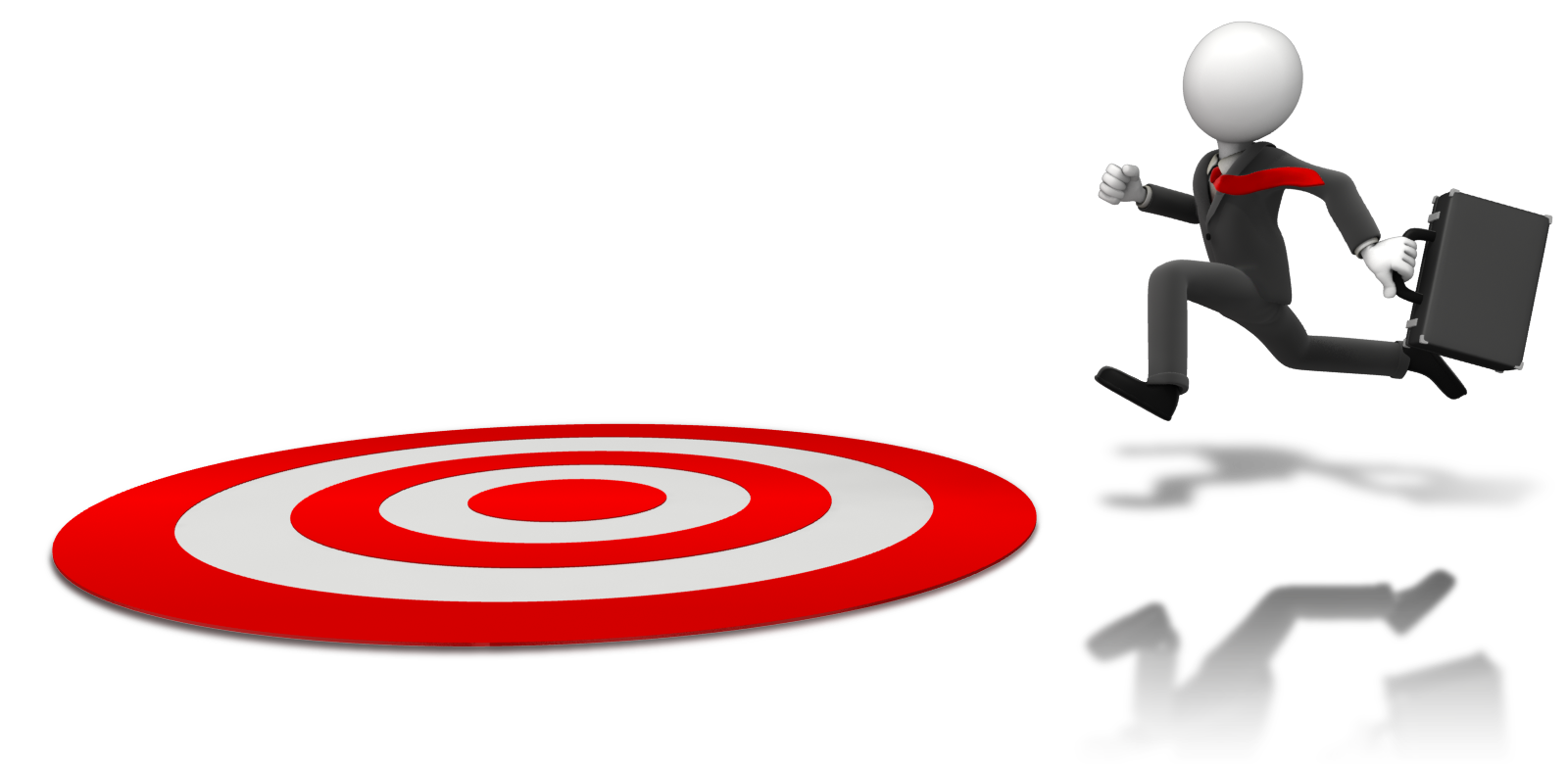 PRIMER:
Napadalec “ugotovi” uporabniško ime in geslo
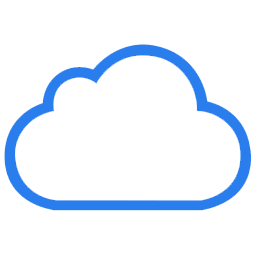 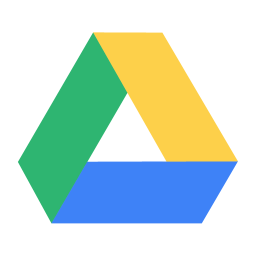 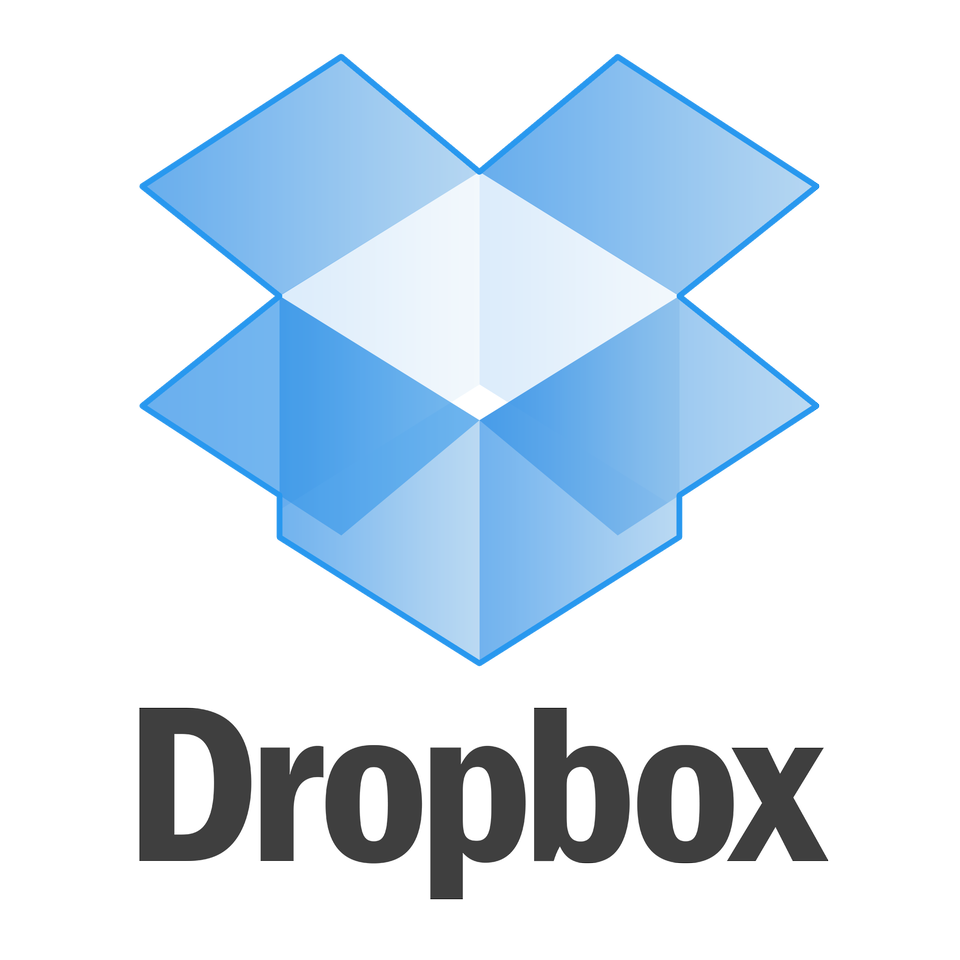 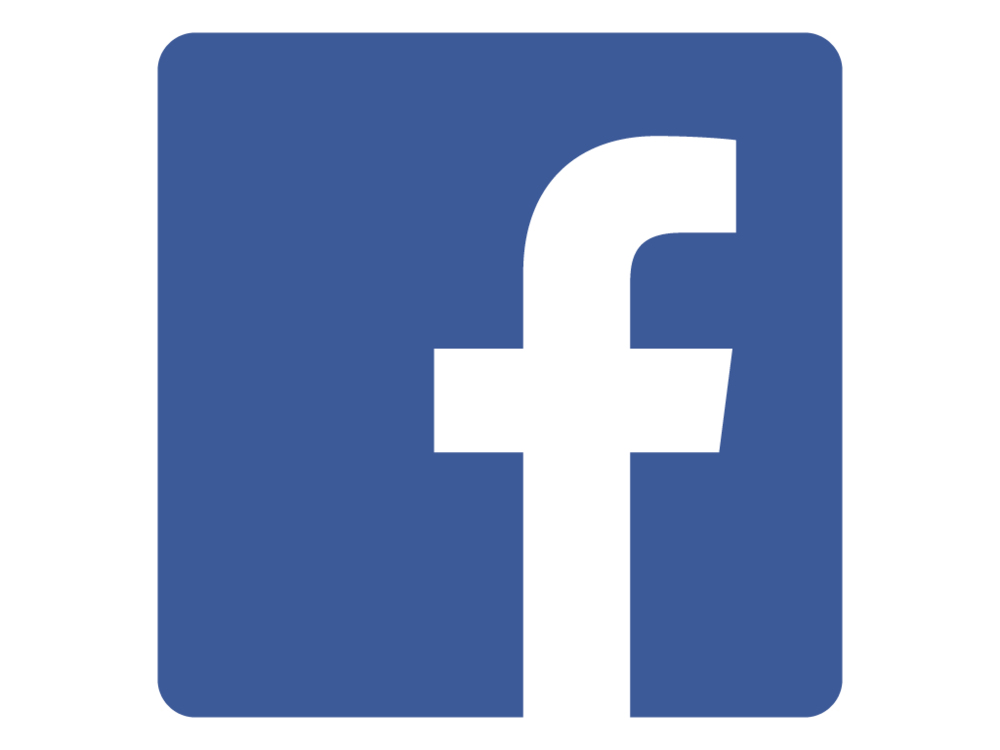 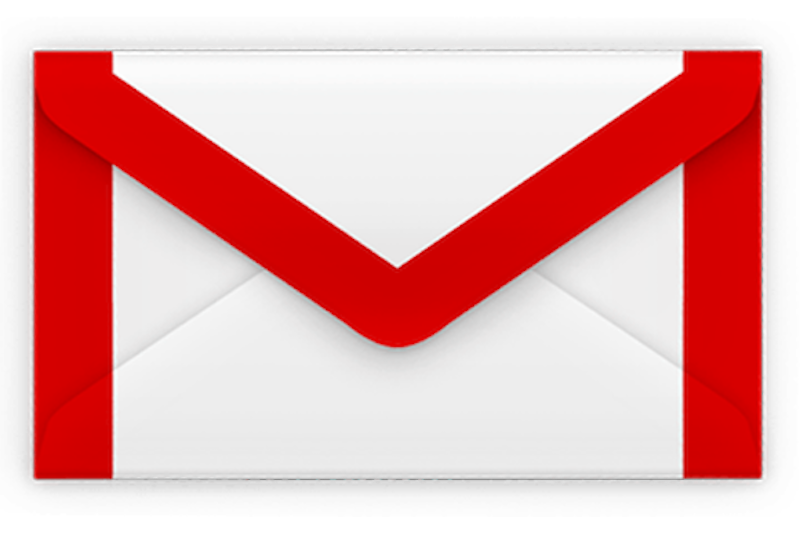 Tako ima omogočen dostop do vaših uporabniških računov
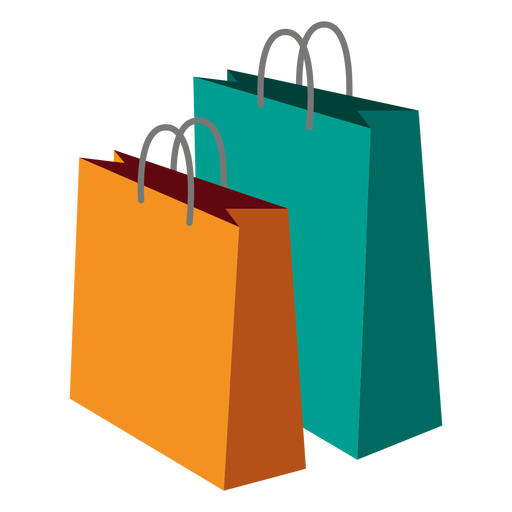 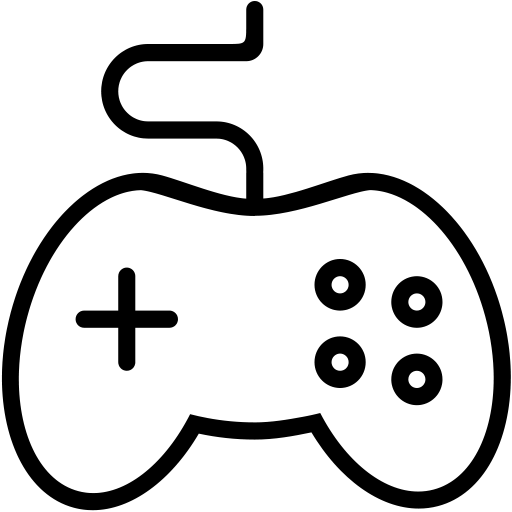 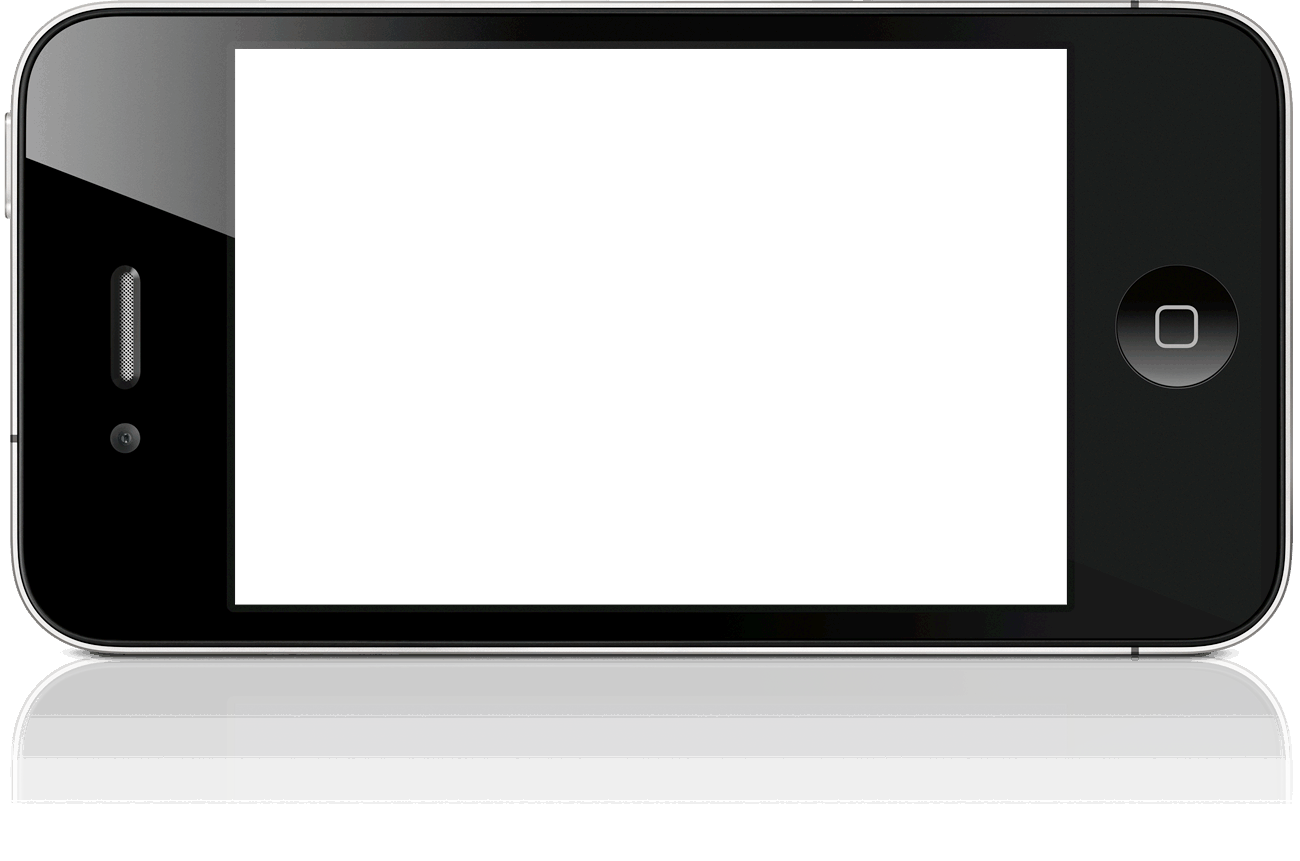 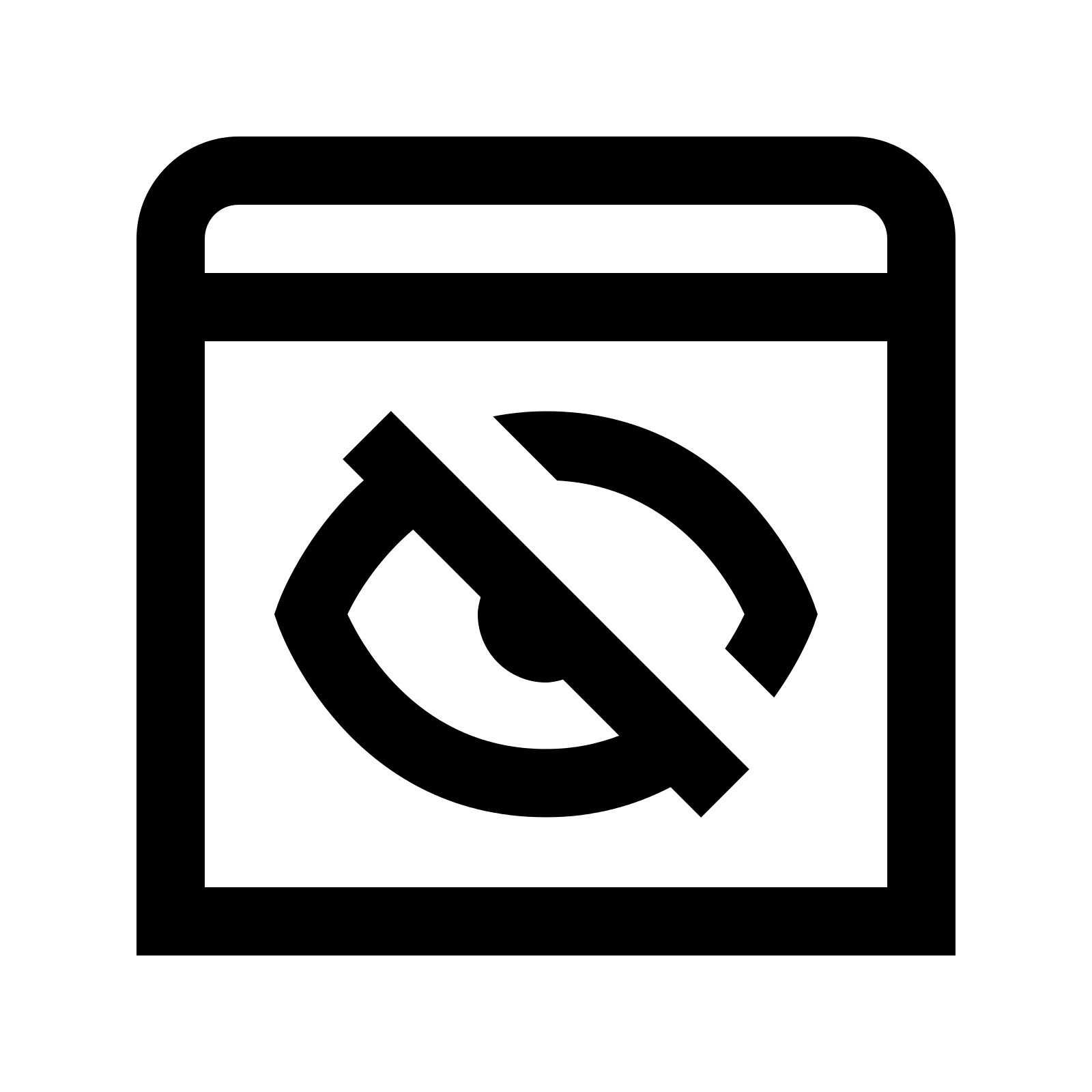 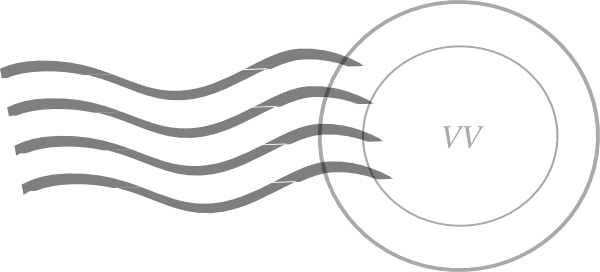 Pridobi lahko vse vaše telefonske številke, dostopa do fotografij, 
naročene pošiljke oz. pošto si lahko preusmeri na svoj naslov, 
pridobi podatke o vaših plačilnih sredstvih, 
dostop do uporabniških računov za igranje online igric,…
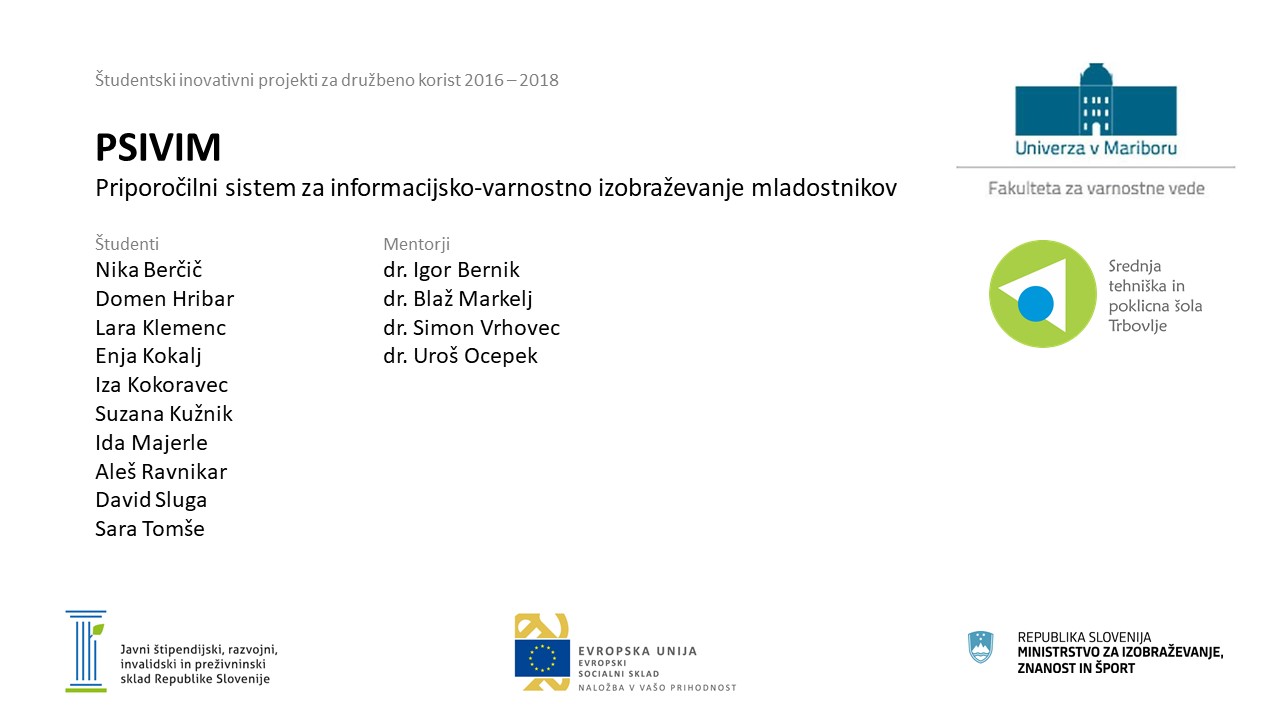 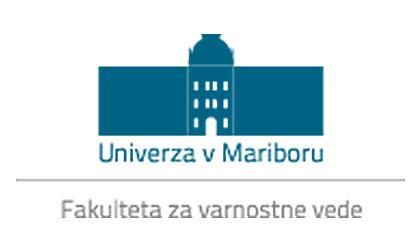 Študentski inovativni projekti za družbeno korist 2016 – 2018

PSIVIM
Priporočilni sistem za informacijsko-varnostno izobraževanje mladostnikov

Študenti			Mentorji
Nika Berčič		dr. Igor Bernik
Domen Hribar		dr. Blaž Markelj
Lara Klemenc		dr. Simon Vrhovec
Enja Kokalj		dr. Uroš Ocepek
Iza Kokoravec
Suzana Kužnik
Ida Majerle
Aleš Ravnikar
David Sluga
Sara Tomše
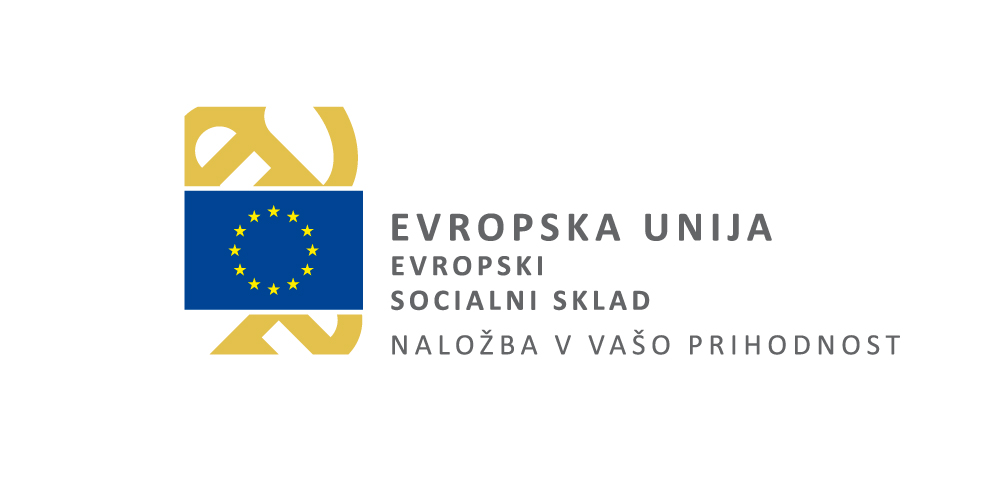 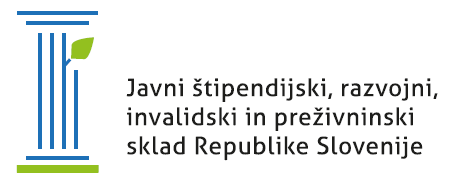 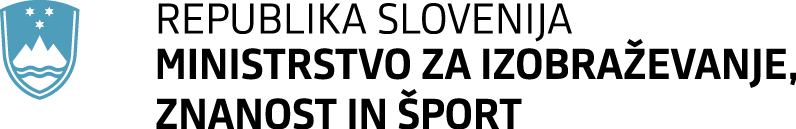